7. Засоби доступу до даних у мові SQL. Властивості оператора SELECT
З‘єднання таблиць
Агрегатні функції
Запиті з груповими операціями
Впорядкування даних
Додаткові можливості відображення даних
Використання підзапитів.
Об‘єднання таблиць.
З‘ЄДНАННЯ ТАБЛИЦЬ
Приклад 11
SELECT Tab1.pole1, Tab2.pole2, Tab2.pole1
FROM Tab1, Tab2
WHERE Tab1.pole1 = Tab2.pole1; 


Приклад 12
 
SELECT tab1.pole2, tab2.pole2
FROM tab1, tab1
WHERE tab1.pole1 <> tab2.pole1
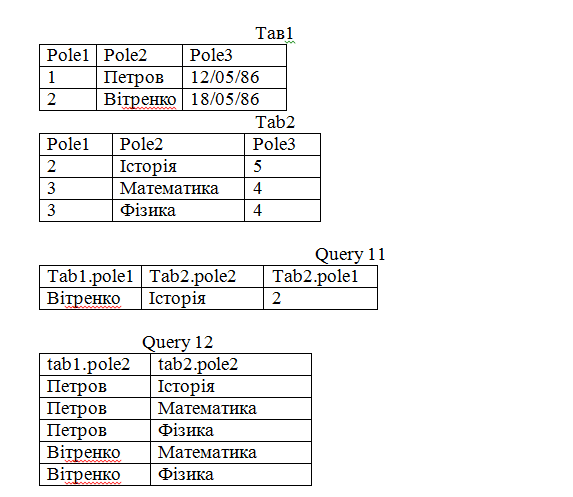 Приклад 13
SELECT Tab1.pole2, Tab2.pole2
FROM tab1, tab2
WHERE Tab1.key= Tab2.foreign_key;

Приклад 14
SELECT tab1.pole2, tab1.pole3, tab3.pole2, tab4.pole3
FROM tab1, tab2, tab3
WHERE tab1.key= tab2.foreing_key
AND tab2.key= tab3.foreing_key
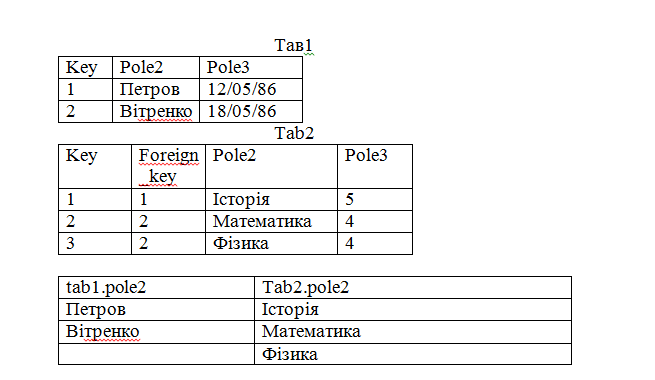 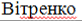 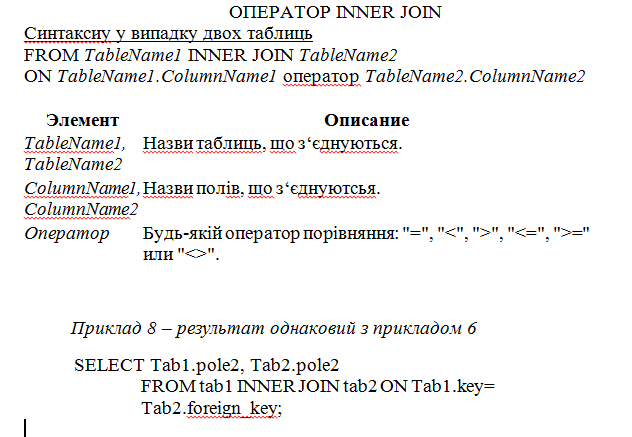 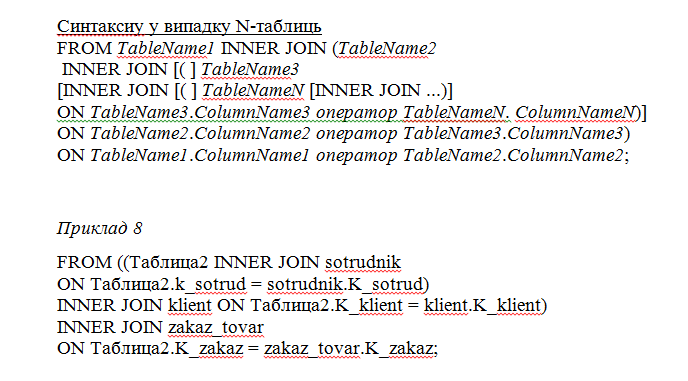 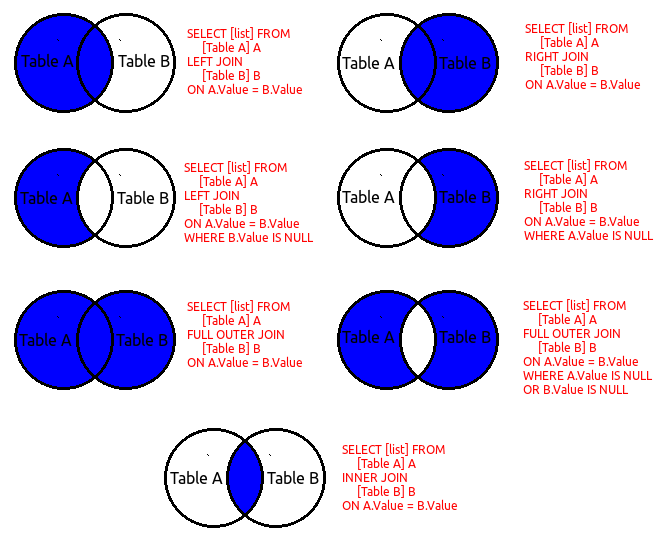 Приклад 1
 
SELECT MAX ( pole5 ) AS Maximum
    FROM tab1;
 
Приклад 2
 
SELECT COUNT ( DISTINCT pole 2) AS Kilkist_asortiment
    FROM tab2; 
 
Приклад 3
 
SELECT COUNT (*) 
    FROM tab3;
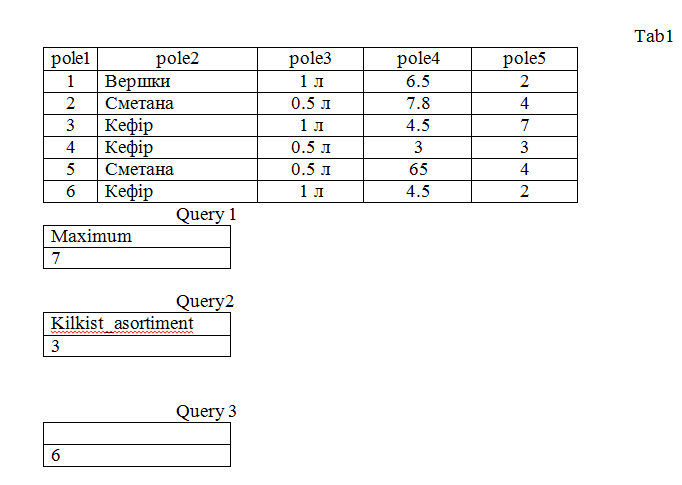 Приклад 4
 
SELECT pole2, MIN (pole5)
FROM tab1
GROUP BY pole2;
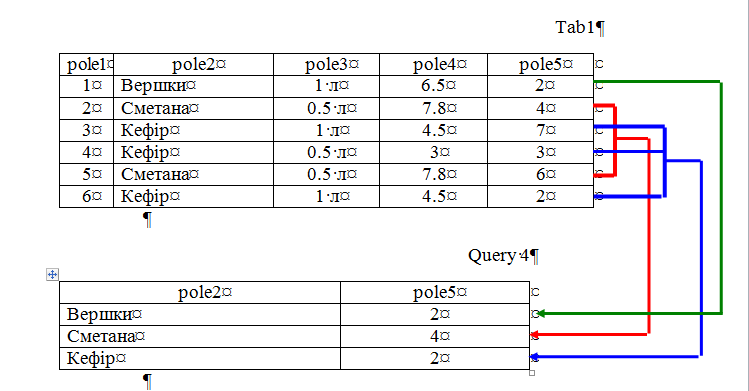 Приклад 5
 SELECT pole2, pole3 SUM (pole5*pole4) AS Summa
FROM tab1
GROUP BY pole2, pole3;
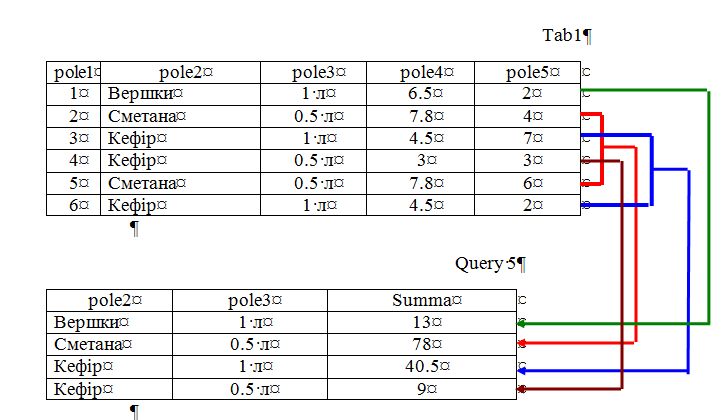 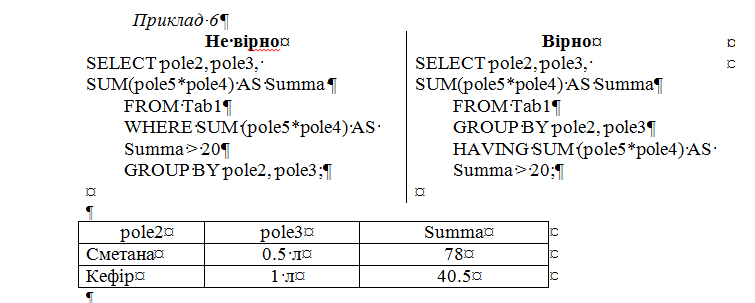 Приклад 7
Приклад 10
 
SELECT pole2, pole3, sum(pole4)
    FROM tab1
    GROUP BY pole2, pole3 
    ORDER BY sum(pole4);
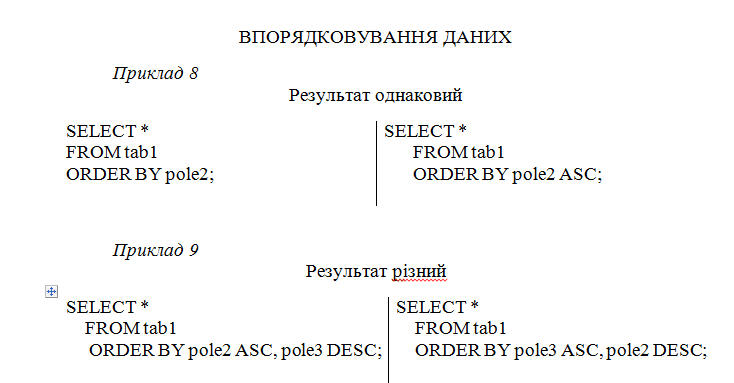 Приклад 1
СКАЛЯРНИЙ ВИРАЗ ЗА ДОПОМОГОЮ ОБРАНИХ ПОЛІВ
SELECT pole2, (pole3+pole4)/ 100 as ITOG
FROM tab1;

Приклад 2
РОЗТАШУВАННЯ ТЕКСТУ У РЕЗУЛЬТАТІ ЗАПИТУ
 SELECT pole2, ‘%’, (pole3+pole4)/ 100 as ITOG
FROM tab1;

Приклад 3
ЗАПИТ ІЗ ПАРАМЕТРАМИ
MS Jet SQL:
SELECT *
FROM tab1
WHERE pole3 = [‘Введіть число від 0 до 10’]
OR pole3 = [‘Введіть назву’];

SQL for Delphi, C++ Builder  
SELECT *
FROM tab1
WHERE pole5 BETWEEN :param1 AND :param2; 

SQL for MS Visual Studio .NET  
SELECT *
FROM tab1
WHERE pole5 BETWEEN @param1 AND @param2; 
або
SELECT *
FROM tab1
WHERE pole5 BETWEEN ? AND ?;
Таблиця 1
Скалярні оператори мови SQL, передбачені стандартом ISO
ВИКОРИСТАННЯ ПІДЗАПИТІВ
< скалярна форма > < оператор > < підзапит >,
	
Приклад 4
 
SELECT *
FROM tab1
WHERE foreign key =
( SELECT key
FROM tab2
WHERE pole3= 'AAAA');
 
Зокрема 
SELECT *
FROM tab1
WHERE  tab2.pole1 =
( SELECT tab1.pole1
FROM tab1
WHERE tab1.pole2= 'Петров');
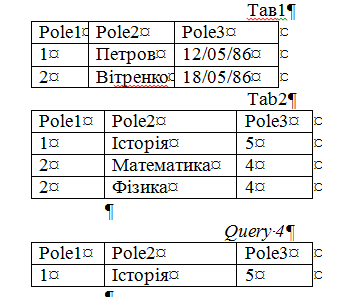 Приклад 5 
 Використання DISTINCT
SELECT *
FROM tab1
WHERE tab1.pole1 =
( SELECT DISTINCT tab2.pole1
FROM tab2
WHERE pole3 = 4);
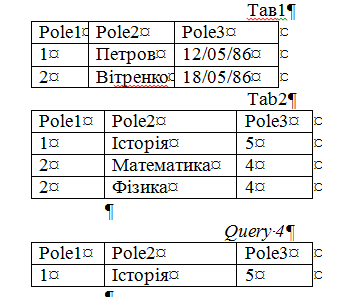 Приклад 6
Використання агрегатних функцій
SELECT *
FROM tab1
WHERE pole3 >
( SELECT AVG (pole3)
FROM tab1);
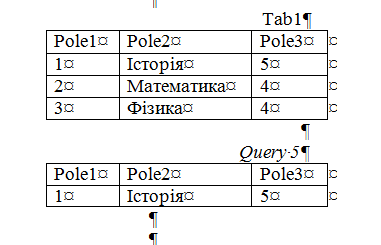 Приклад 7
Оператор IN
SELECT *
FROM tab1 
WHERE  tab1.pole1 IN ( SELECT tab2.pole1 FROM tab2 WHERE pole3 = 5 );
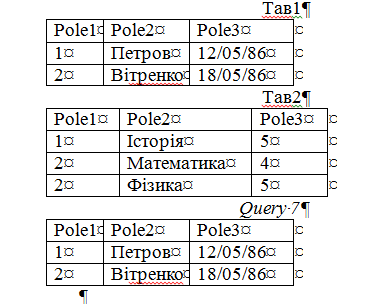 Приклад 8
Підзапит з реченням HAVING. 
SELECT tab1.pole2, AVG (tab2.pole3 )
FROM tab1, tab2
WHERE tab1.pole1= tab2.pole1
GROUP BY tab1.pole2
HAVING AVG (tab2.pole3 ) > ( SELECT AVG (pole3) FROM tab2);
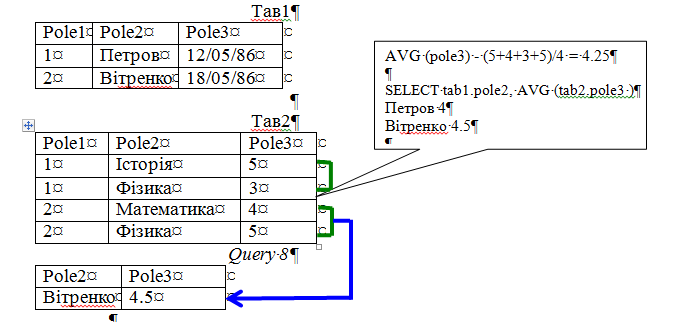 ОБ‘ЄДНАННЯ ДЕКІЛЬКОХ ЗАПИТІВ
SELECT pole1, pole2, pole3
FROM tab1
WHERE pole3 = ' Історія '
UNION
SELECT pole1, pole2, pole3
FROM tab2
WHERE pole3 = ' Історія ';